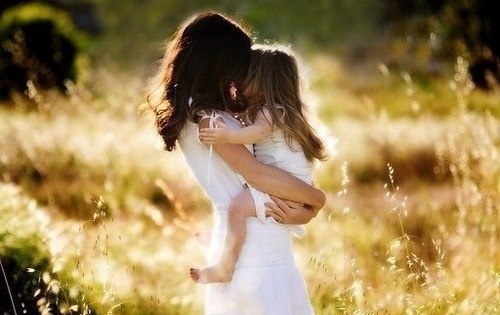 Что такое семья? Семья – тот институт, который обеспечивает ребенка необходимым минимумом общения, без которого он никогда не мог бы стать человеком и личностью.
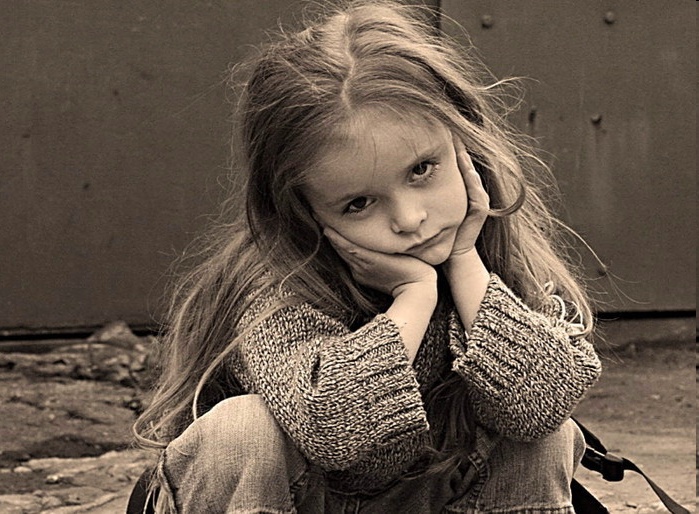 В раннем возрасте неблагоприятные условия воспитания в семье вызывают замедленное формирование коммуникативно-познавательной активности, не позволяют ребёнку приобрести первоначальный жизненный опыт, знания, необходимые для нормального формирования сознания
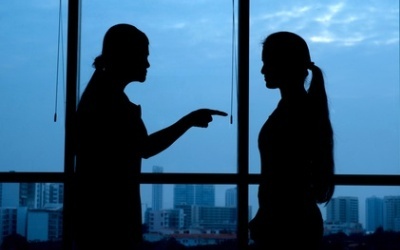 Трудности в работе с семьей
Нежелание родителей идти на контакт 
Предоставление родными недостоверной информации 
Кратковременный эффект.
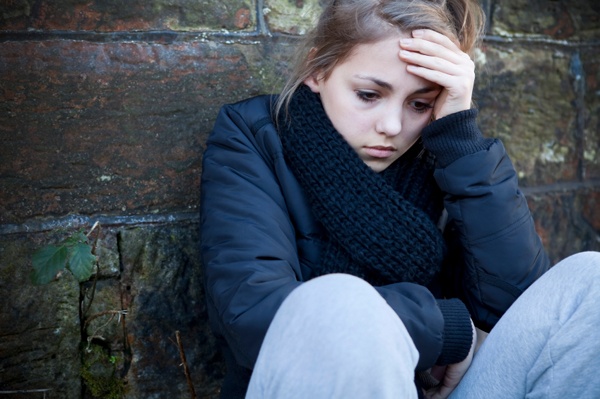 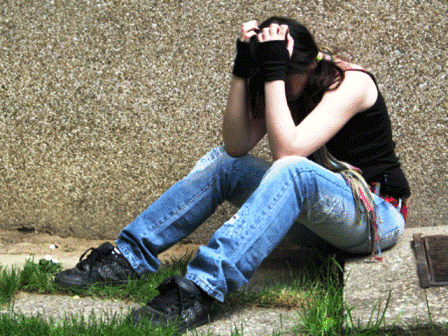 Психологические особенности 
«трудной» семьи
Словесные оскорбления 
Унижение человеческого
 достоинства
Демонстрация нелюбви, неприязни со стороны взрослых, 
Предъявление ребенку требований не соответствующих возрастным особенностям .
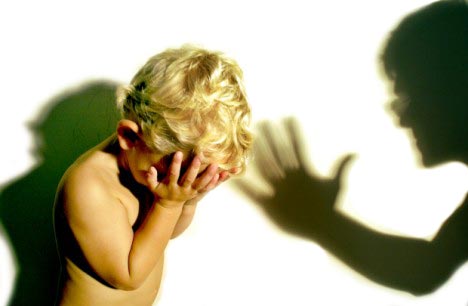 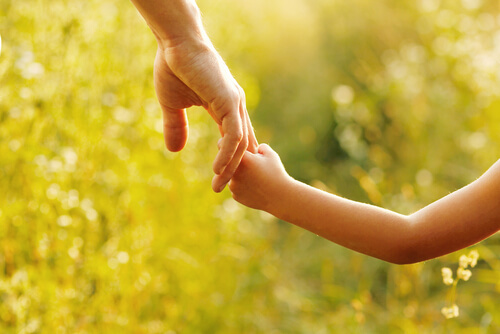 Вместе с семьёй!
Основное воспитание происходит в семье. И только индивидуально работая с семьёй, т.е. через семью и вместе с семьёй, можно помочь ребёнку в решении возникающих проблем…
Ребёнок - 
зеркало семьи; 
как в капле воды
 отражается солнце,
так в детях
 отражается
 нравственная чистота 
матери и отца.
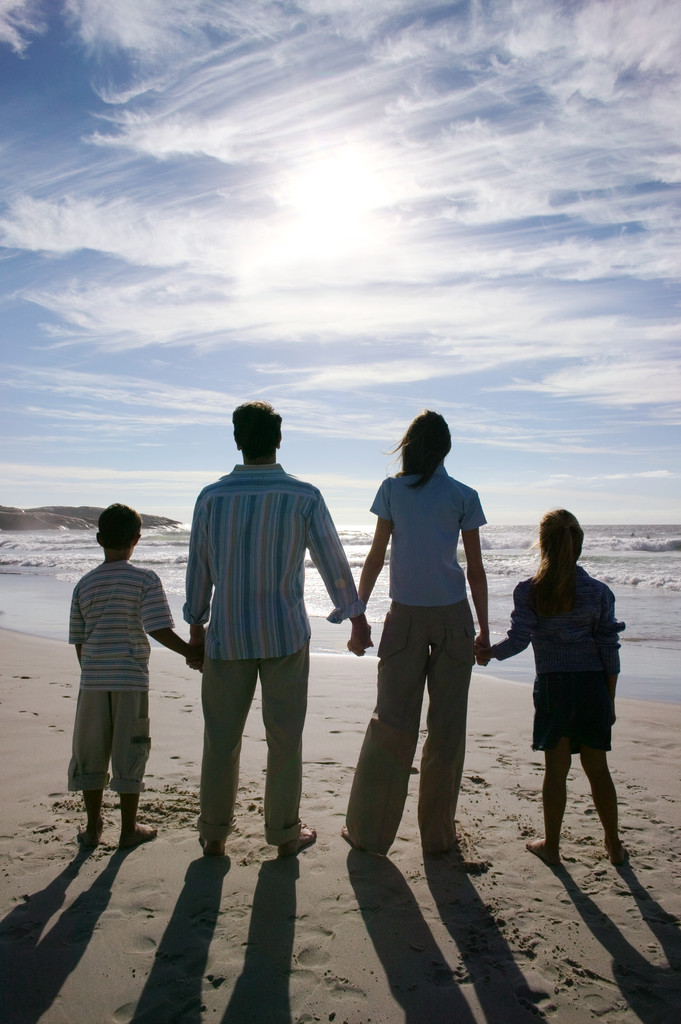 Невозможность осуществления позитивной социальной роли вынуждает пВзаимодействие семьи и школы в работе по профилактике детской безнадзорности как условие повышения эффективности воспитательного процесса.одростка искать обходные пути для реализации своих                       потребностей в развитии.
Взаимодействие семьи и школы в работе по профилактике детской безнадзорности как условие повышения эффективности воспитательного процесса.
В. А.Сухомлинский